Basic block of bodice(pattern styling)
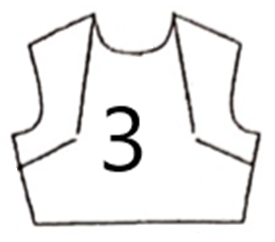 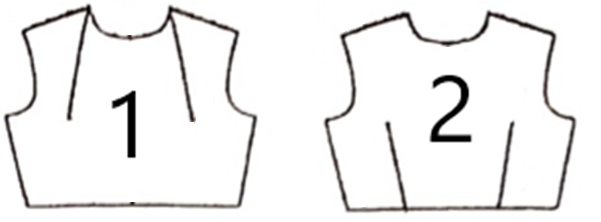 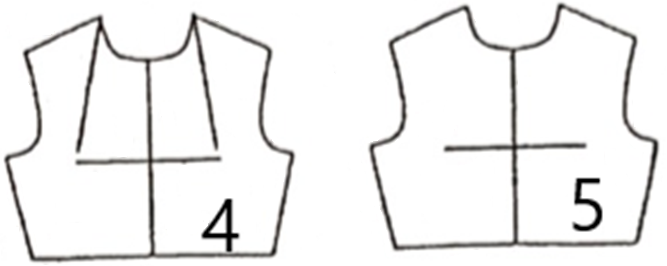 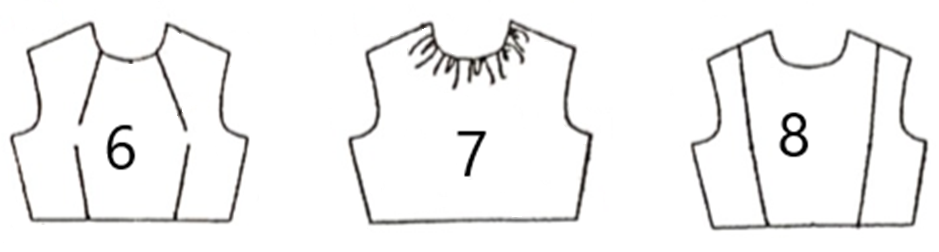 Demonstration Videos
Bodice Style 1-3

Bodice Style 4-5

Bodice Style 6-8
Chapter Activity

Practice the pattern adaptation of bodice